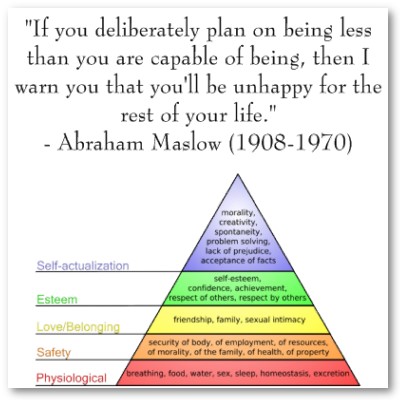 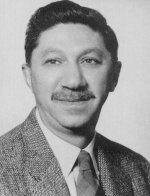 Abraham Maslow
What is Maslow's Hierarchy of Needs?
Theory developed to rank needs of all people
Marks the development of people in stages
5 stages to complete self-understanding
Maslow's belief is if a person does not meet a stage, they cannot be fully self understood
You can not move on to the next without completing the one before
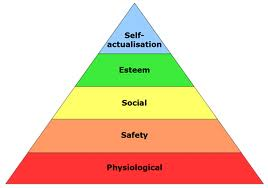 http://www.google.com/imgres?q=hierarchy+of+needs&um=1&hl=en&safe=active&gbv=2&tbm=isch&tbnid=0XcYODIN-L0C_M:&imgrefurl=http://summermgmt.wordpress.com/2011/06/28/maslows-hierarchy-of-needs-theory
Maslow's Hierarchy of Needs
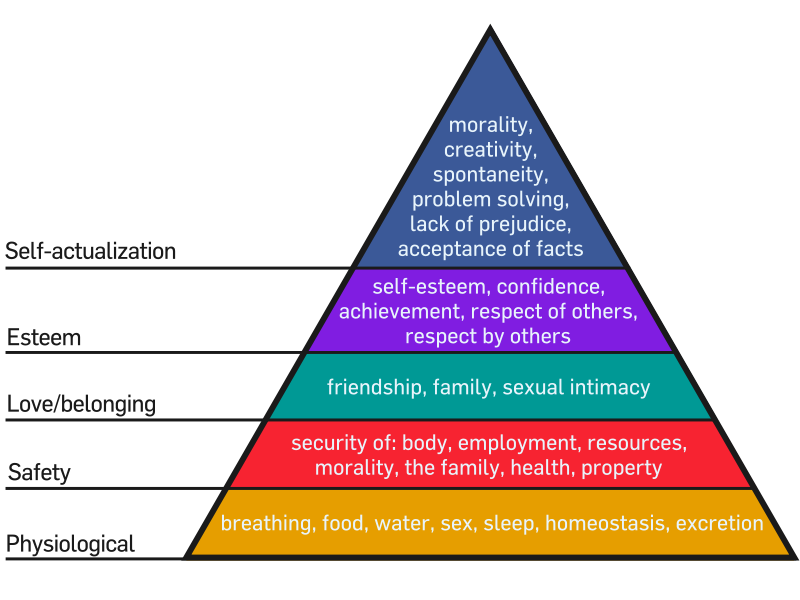 Physiological
Lowest level in basic needs
Daily, natural activities
Breathing, food, water, sleep, excretion
Most basic level of needs, cannot function without these
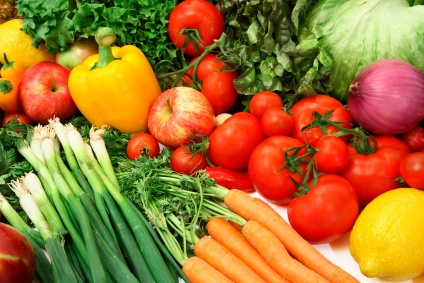 http://www.google.com/imgres?q=healthy+foods&um=1&hl=en&safe=active&gbv=2&tbm=isch&tbnid=xji8rXRfD3IAuM:&imgrefurl=http://www.healthyfoods.ws/&docid=9TLgrvgSPWvR5M&w=424&h=283&ei=ajV3TtPqGYfh0QGM543zDQ&zoom=1&iact=hc&vpx=835&vpy=449&dur=131&hovh=183&hovw=275&tx=136&ty=112&page=1&tbnh=136&tbnw=178&start=0&ndsp=28&ved=1t:429,r:18,s:0&biw=1440&bih=778
Physiological Positive vs. Negative
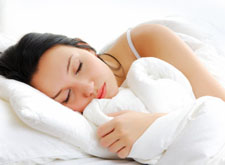 Safety
2nd level of needs
Feeling safe and secure in one’s environment
Security of:
Body, recourses, morality, the family, health, property
Without feeling safe, this stage cannot be passed 
Affecting factors:
Loss of job, lacking sense of security, illnesses
Safety Positive vs. Negative
Love/ Belonging
3rd level in pyramid
Belonging, feeling needed
Friendship, family, sexual intimacy
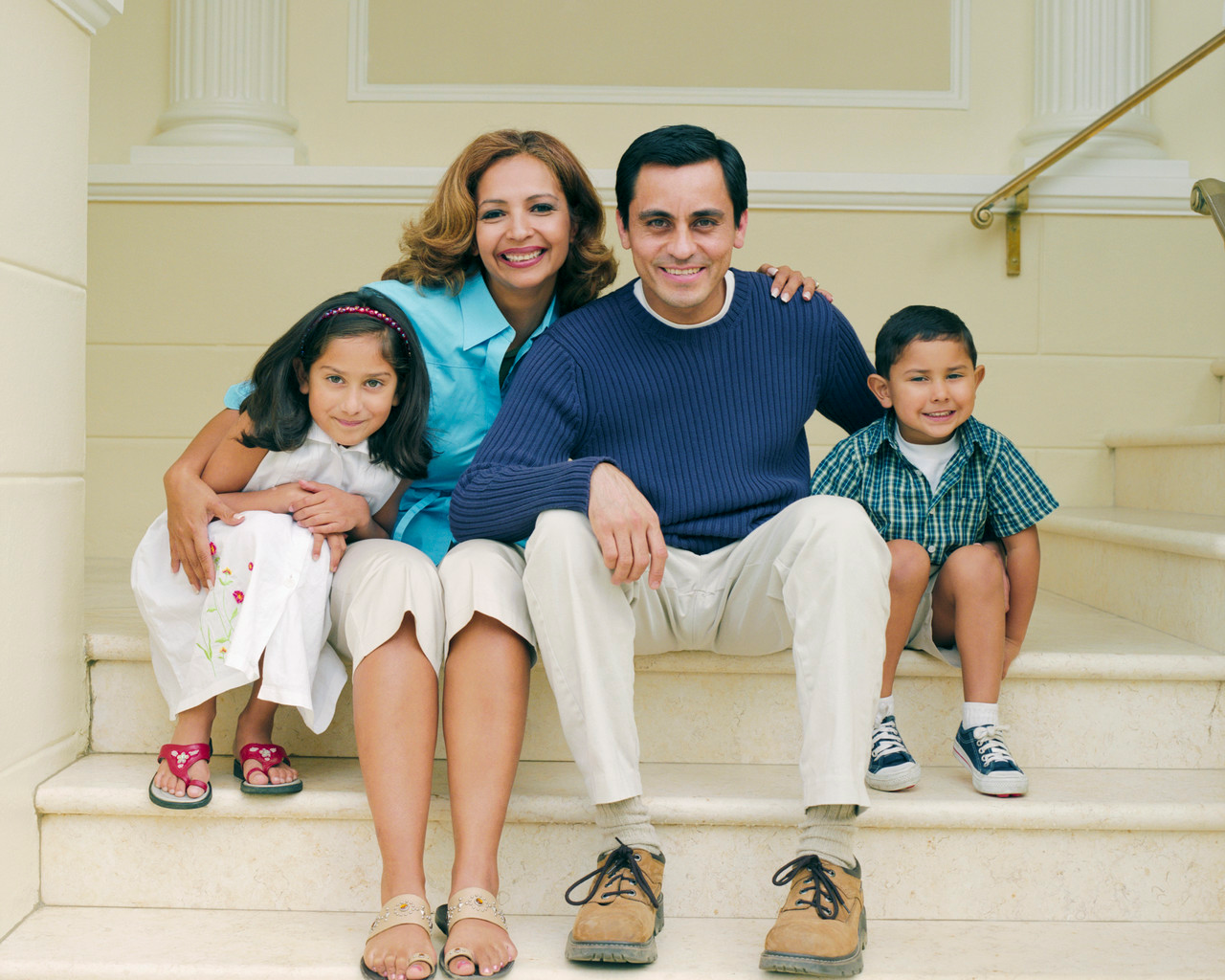 http://www.google.com/imgres?q=family&um=1&hl=en&safe=active&gbv=2&tbm=isch&tbnid=BtHf9OPhajBR9M:&imgrefurl=http://www.lcmh.com/family-medicine&docid=3Q4og7QZfZU9AM&w=1280&h=1024&ei=CzN3TqywO8fg0QHHkPmiDQ&zoom=1&iact=rc&dur=393&page=1&tbnh=137&tbnw=178&start=0&ndsp=28&ved=1t:429,r:8,s:0&tx=132&ty=52&biw=1440&bih=778
Love/BelongingPositive vs. Negative
Esteem
4th level in pyramid
Self esteem, confidence, achievement, respect of others, respect by others
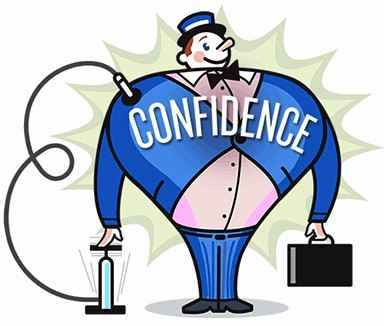 http://www.google.com/imgres?q=positives+of+good+self+esteem&um=1&hl=en&safe=active&sa=N&gbv=2&tbm=isch&tbnid=LANc92gDc7pqTM:&imgrefurl=http://www.psychologytoday.com/blog/making-change/200910/how-high-self-esteem-can-get-us-down&docid=-ocMfOLT62_-RM&w=384&h=326&ei=mDJ3Tpb-8
Esteem Positive vs. Negative
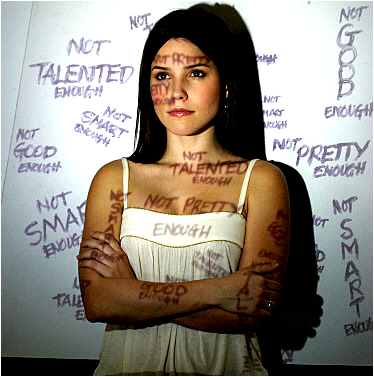 http://www.google.com/imgres?q=self+esteem&hl=en&safe=active&gbv=2&tbm=isch&tbnid=tQolbMR20rmHqM:&imgrefurl=http://crazifornia.com/tag/self-esteem
Self actualization
Final, and top stage of pyramid – the goal of self knowledge
This level is only reached when all other levels are achieved
Morality, creativity, problem solving, lack of prejudice, acceptance of facts, satisfaction with self and life, interest in working for justice, not self-serving
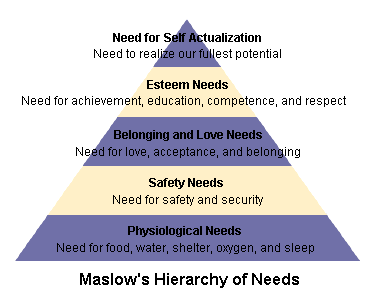 Self actualizationPositive vs. Negative
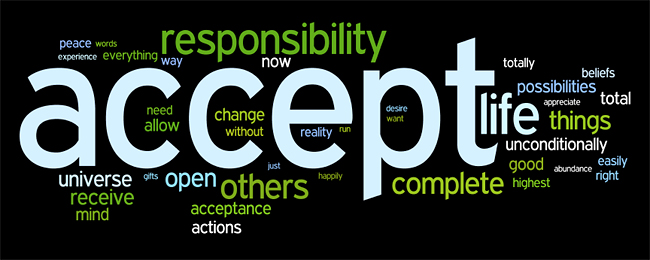 Question 1
Why is self-esteem so important for people?
Answer 1
It is important to have self-esteem and worth. Accomplishments can only happen if you believe in yourself and feel good about yourself
Question 2
What need did Maslow consider to be the most basic?
Answer 2
Physiological – basic food, water, shelter, clothing – what you truly can’t live without. You can’t focus on learning or interacting with others if you are hungry, cold, or in fear.
Question 3
Why are the belonging needs so vital for human development?
Answer 3
Everyone needs and wants to feel loved and part of a group, be it family or social.  We are a community structured people.
Question 4
Why is the highest level and last step to completing the hierarchy of needs so hard to achieve?
Answer 4
Self-actualizing is difficult because people don’t always want to look beyond caring about themselves, they are only concerned about self.
Question 5
What are some examples of security needs?
Answer 5
Desire for steady employment, health insurance, safe neighborhoods and shelter from the environment.